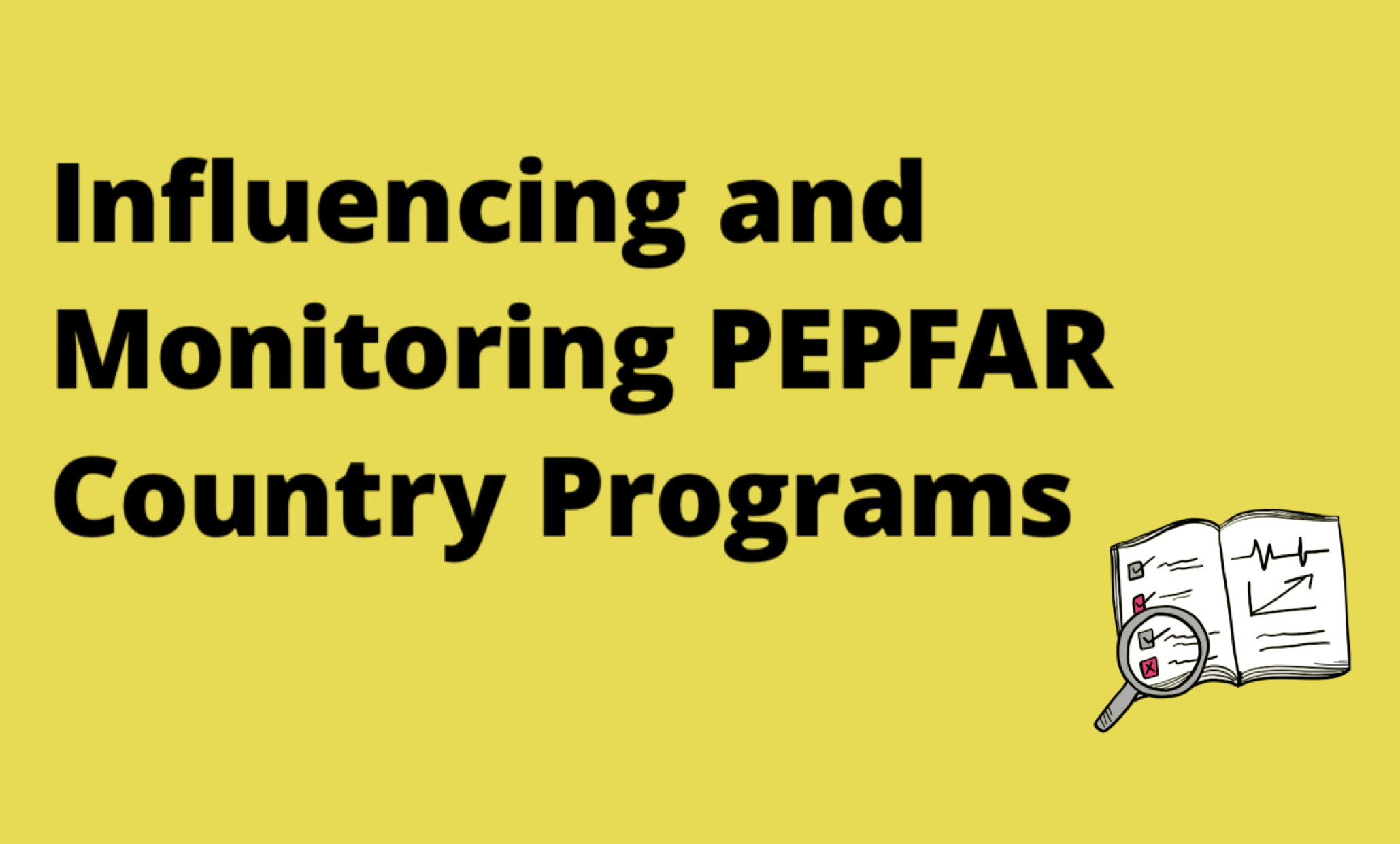 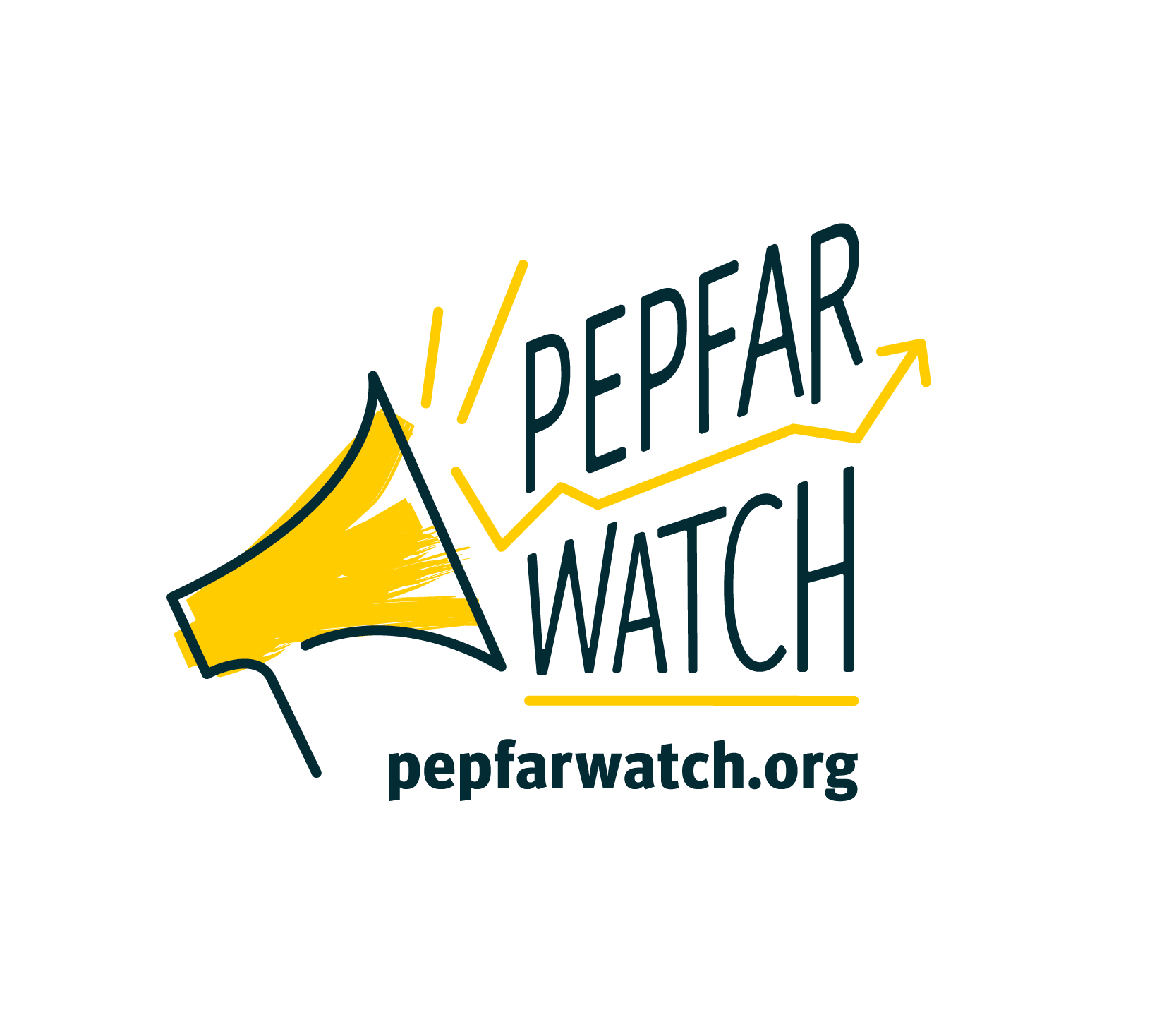 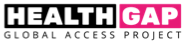 PEPFAR
The U.S. President’s Emergency Plan for AIDS Relief (PEPFAR) is the largest source of funding for the HIV response globally, including screening, diagnosis and treatment of AIDS/Advanced HIV Disease.

Most funding is focused in Sub-Saharan Africa, Haiti, and in smaller regional programmes in Asia, the Caribbean, and Latin America.
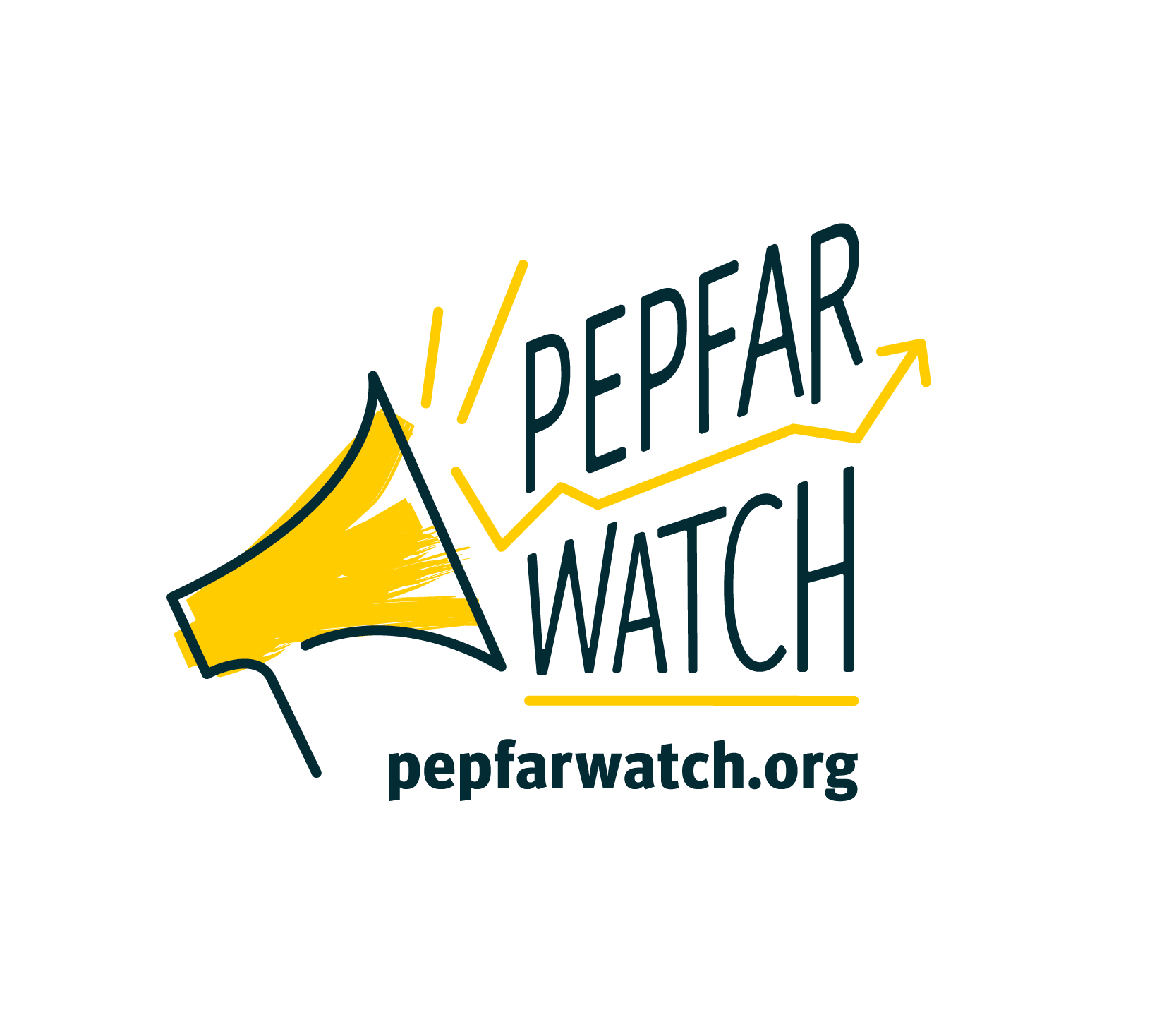 Why focus on PEPFAR?
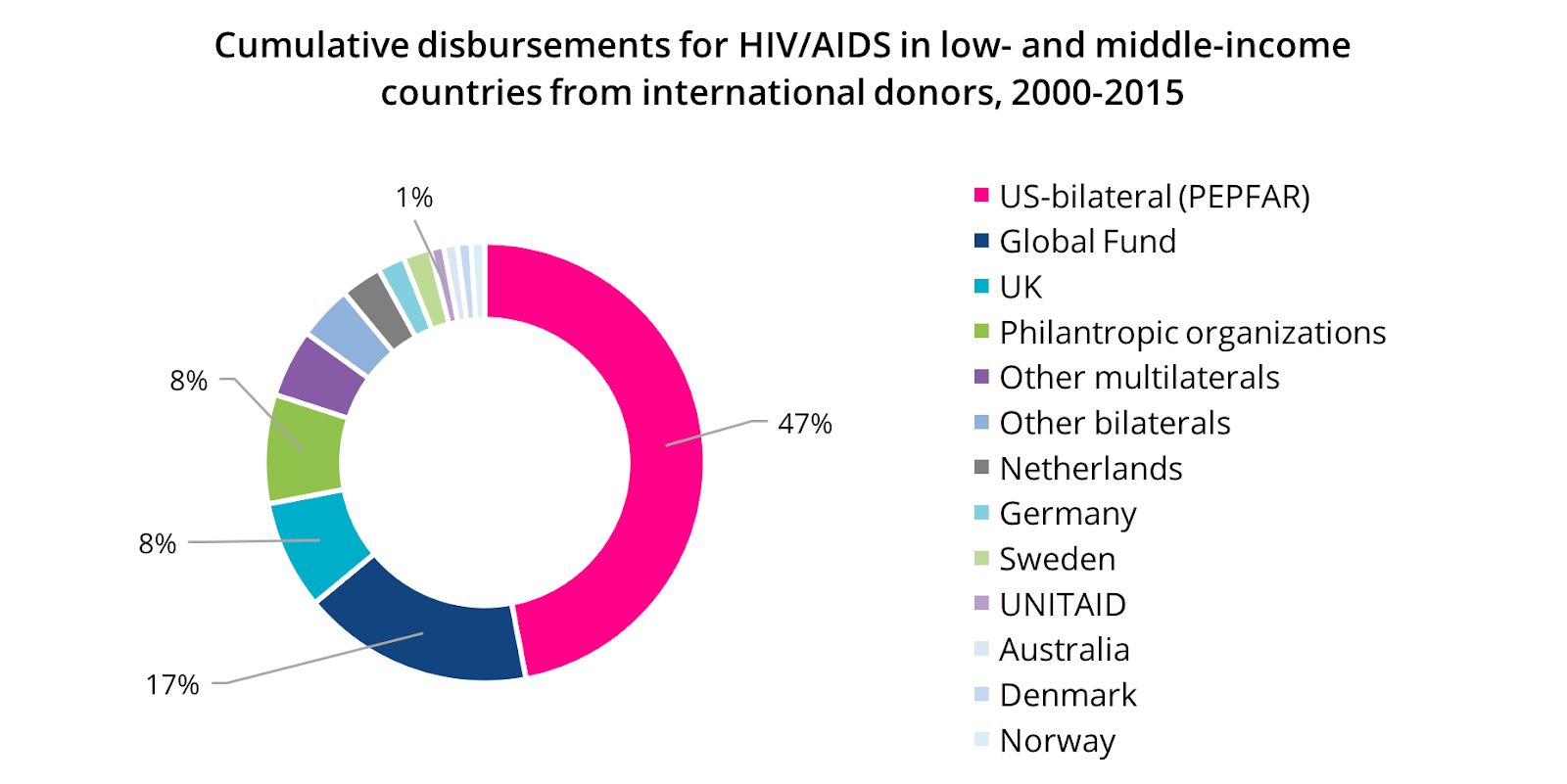 PEPFAR
PEPFAR serves as the umbrella and coordinator for all U.S. government agencies providing funding for the AIDS response. 

1. The U.S. Centers for Disease Control (CDC)
2. USAID
3. Department of Defense (DoD)

These agencies are the ones that write the contracts and manage the programmes — so HIV programmes funded by CDC or USAID or DoD are part of PEPFAR.
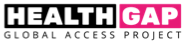 Who gets PEPFAR funding?
PEPFAR funding goes to ‘implementing partners’ (IP) that are most often large, non-governmental organisations (NGOs).

Implementing partners are then responsible for running HIV programmes and sometimes provide funding to other organisations as sub-contractors (“subs”) including smaller, local organisations to implement programmes.
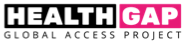 The Country Operational Plan
The Country Operational Plan (COP) is an annual plan created jointly by USAID and CDC that outlines how the billions of dollars in HIV funding from the U.S. government will be spent. 

What is in the COP?
— The goals and priorities for the country
— What strategies and interventions will be used by the IPs
— “Where” and “who” will be prioritised 
— The targets
— A detailed budget
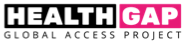 How do we influence the COP?
For years the COP process was closed—a confidential U.S.-government-only set of discussions that excluded affected communities. 

Health GAP and a coalition of activists in the U.S. and in PEPFAR implementing countries fought to open the process, beginning in 2013. We continue to insist that the inputs from people most affected by HIV should weigh more heavily than those from bureaucrats. 

Currently, members of civil society are able to take part in COP planning and monitoring in most countries through quarterly “POART meetings”.
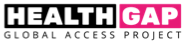 How do we influence the COP?
But a seat at the table does not necessarily translate into meaningful input into PEPFAR programme planning. 

Only where activists have proactively used these opportunities to hold PEPFAR accountable — pushing the programme to deliver on the transparency and access it has promised — has ‘engagement’ resulted in impact.
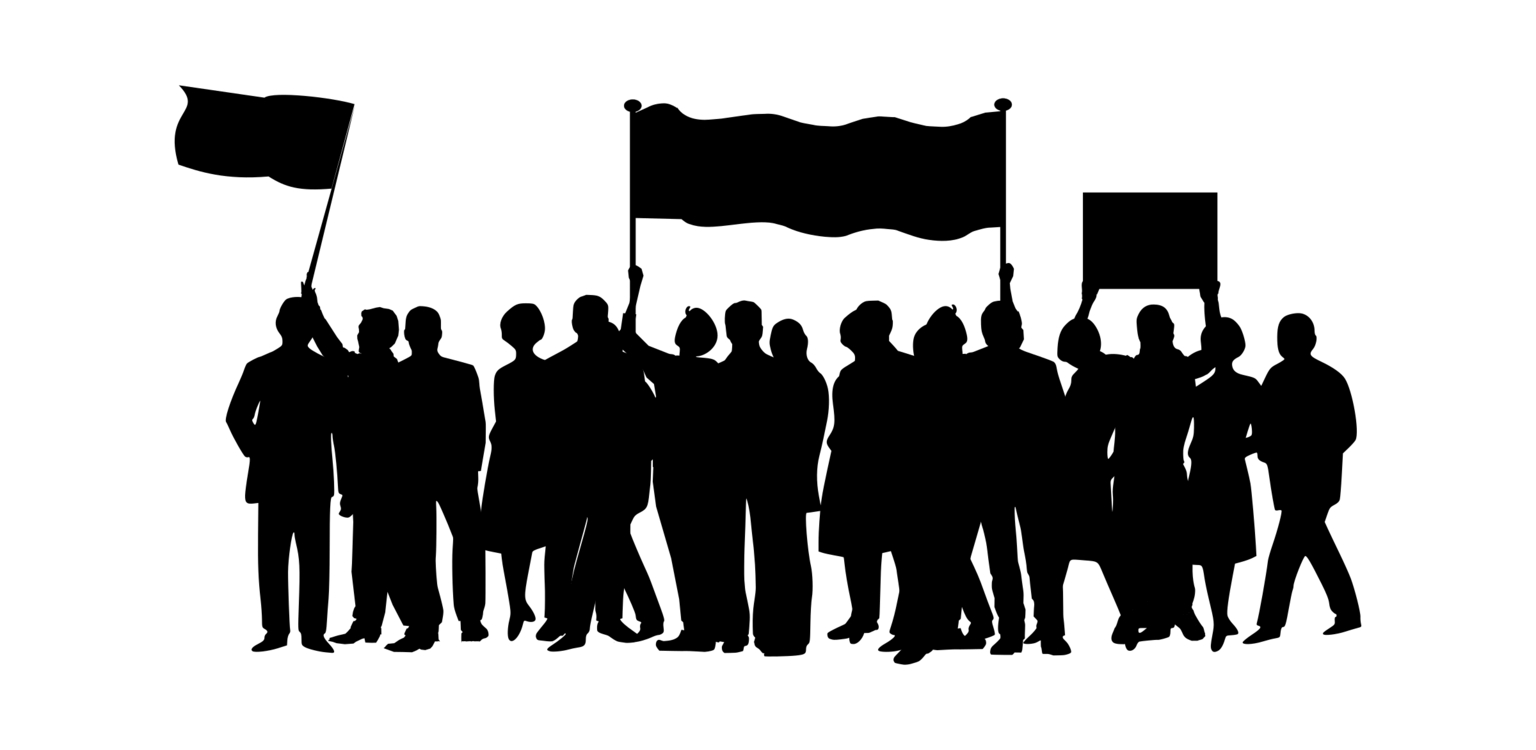 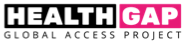 What have activists “won”?
In Tanzania, a significant increase in the countries PrEP Targets to 100,000 



In Kenya, scale up of support for key population-led organisations to provide service delivery to increase testing and retention and an increase in the number of comprehensive care clinics for key populations to $20.5 million 


Community monitoring expanded to all PEPFAR countries to empower community of people living with HIV, ey populations, civil society organisations to monitor the quality of service delivery.
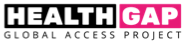 [Speaker Notes: Not only this!!
These are just a couple of examples.]
What’s New in our advocacy
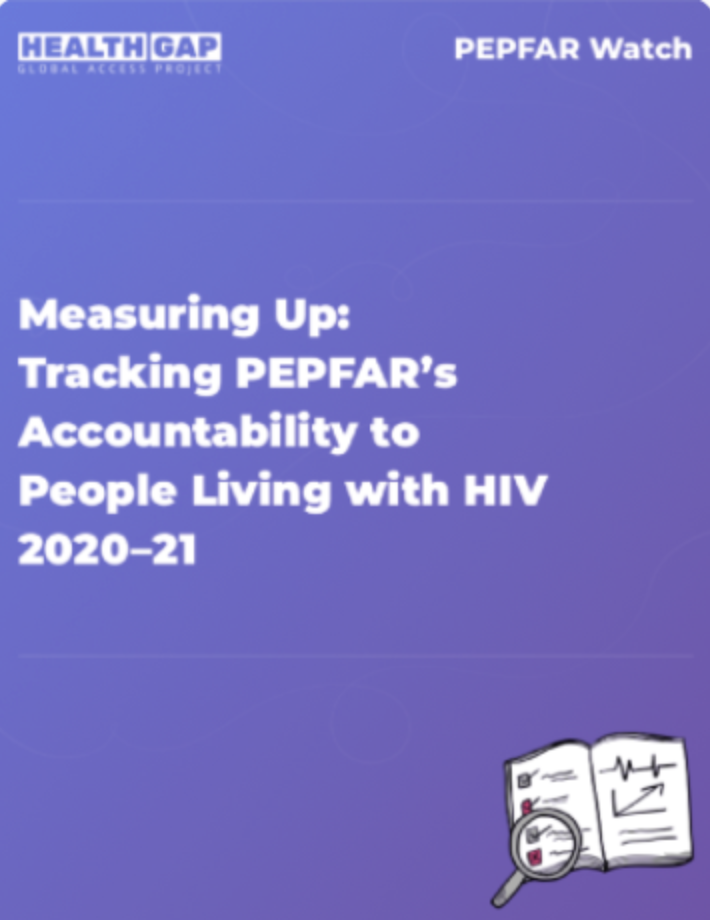 We will release 2021-22 edition of “Measuring Up,” a side-by-side analysis of what activists demanded from PEPFAR vs. what they won in the final PEPFAR COP21, for use in COP22 advocacy 
PEPFAR Watch advocacy tools (including the updated Rough Guide, etc) on pepfarwatch.org
COVID-19 updates: how to have activist impact in virtual COP planning spaces  
PEPFAR: new categories for countries; new emphasis on key populations
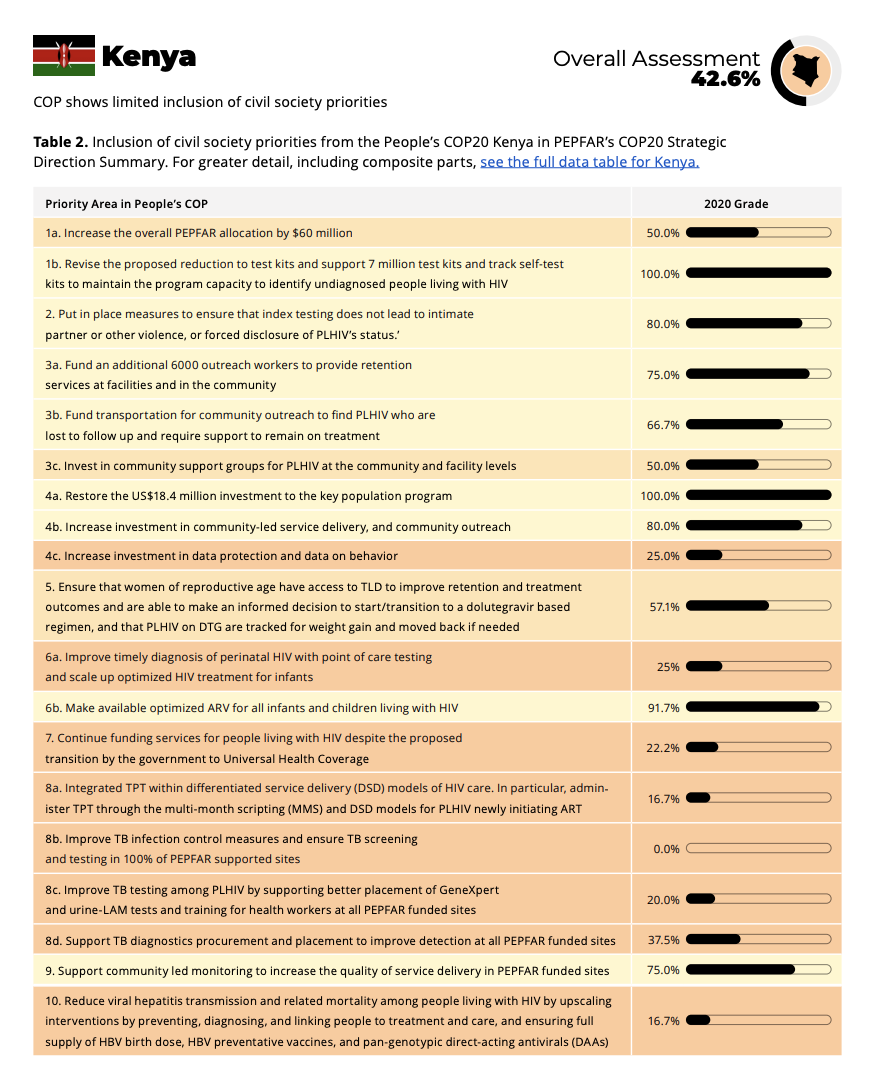 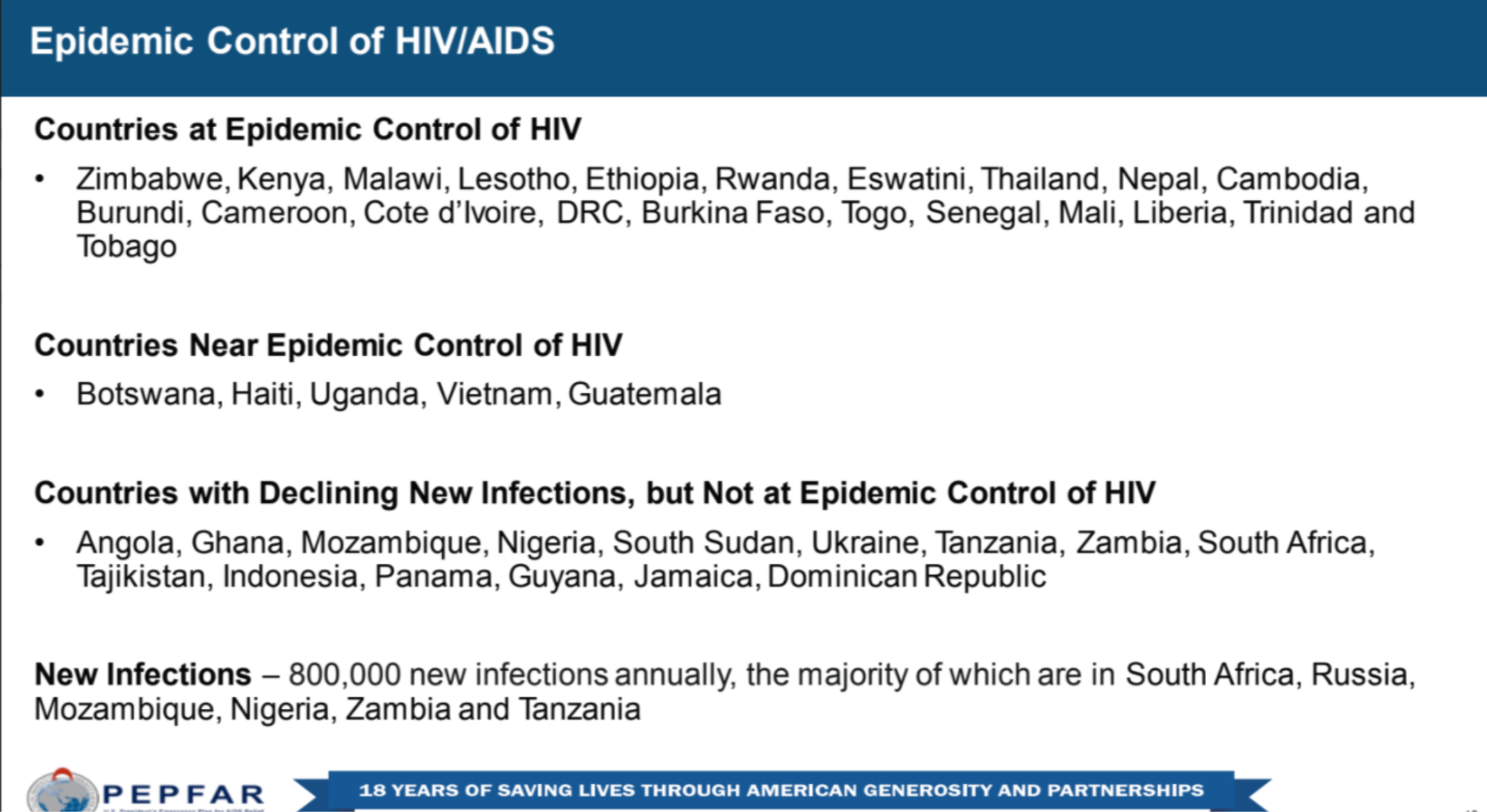 The COP Calendar for Activists
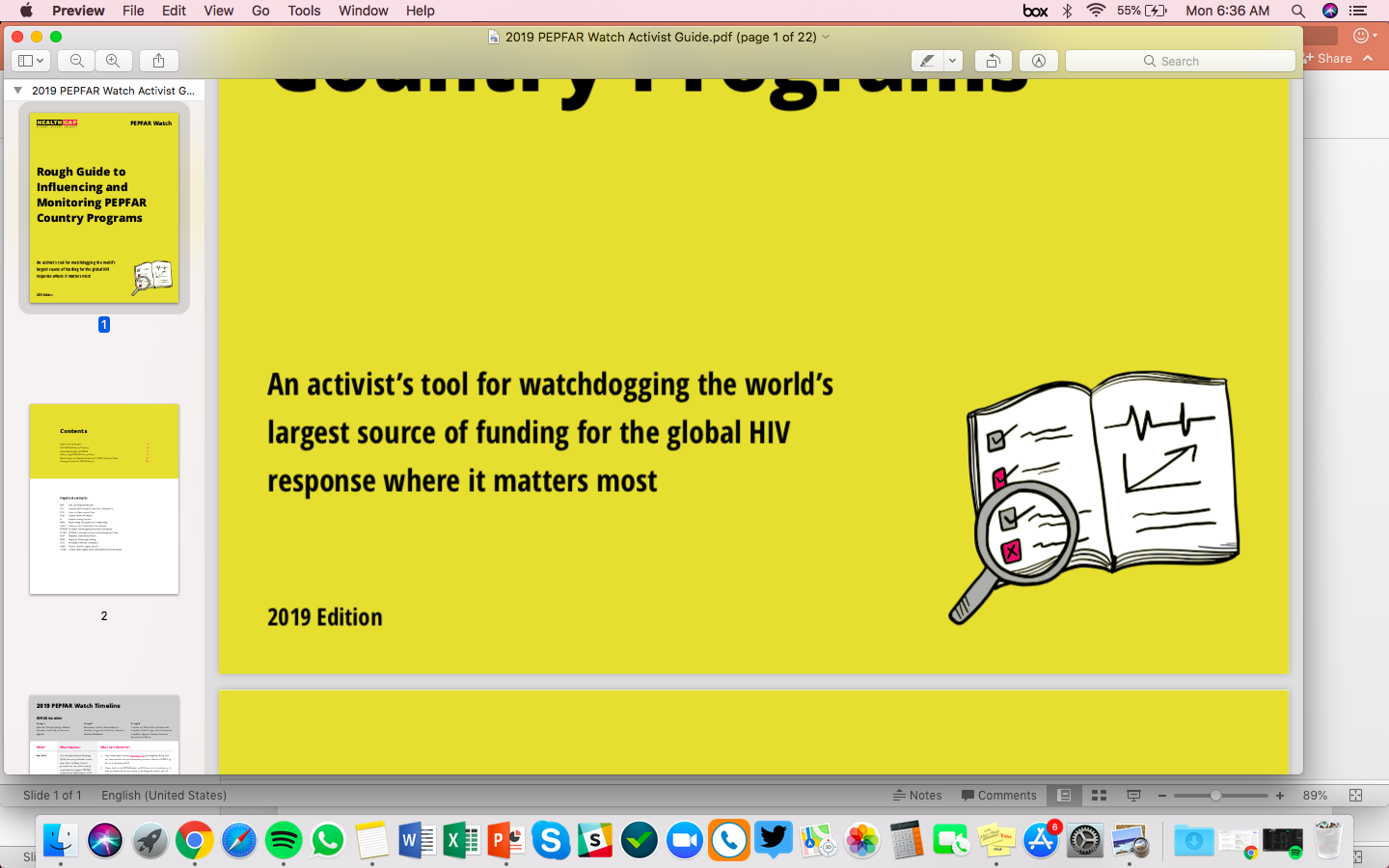 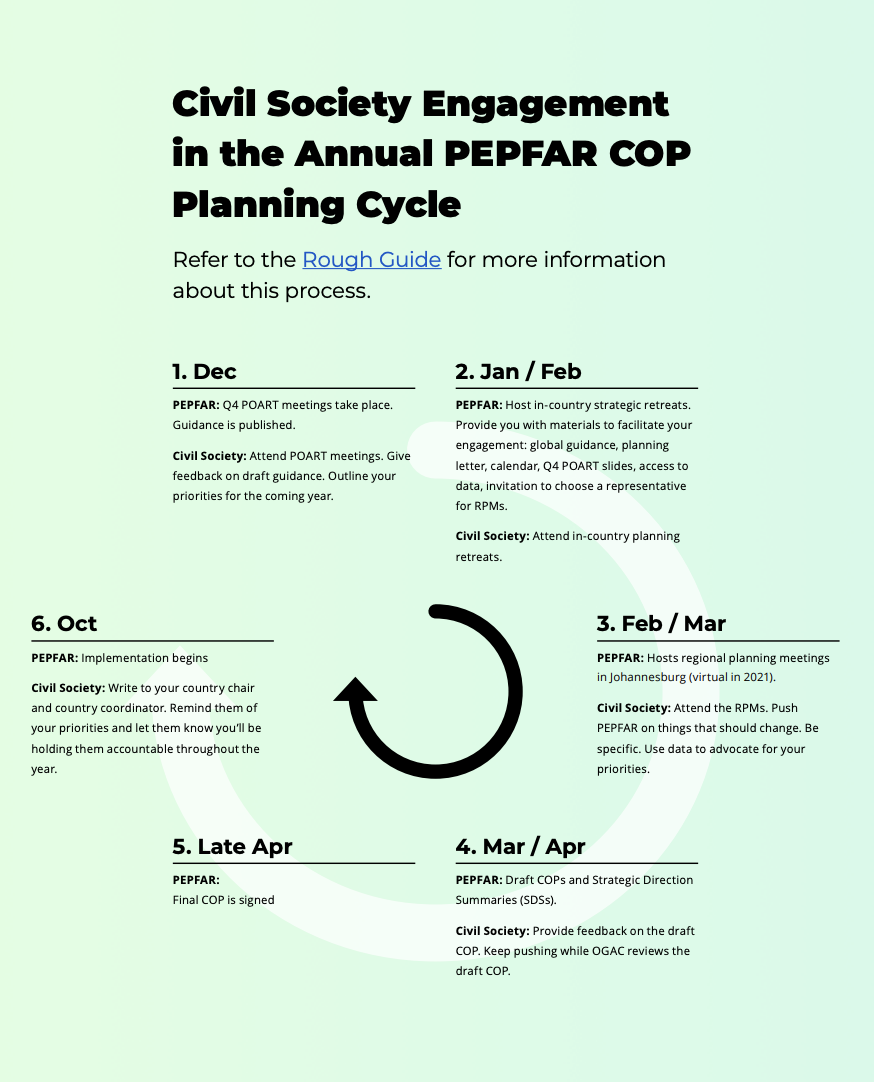 COP Activist Calendar
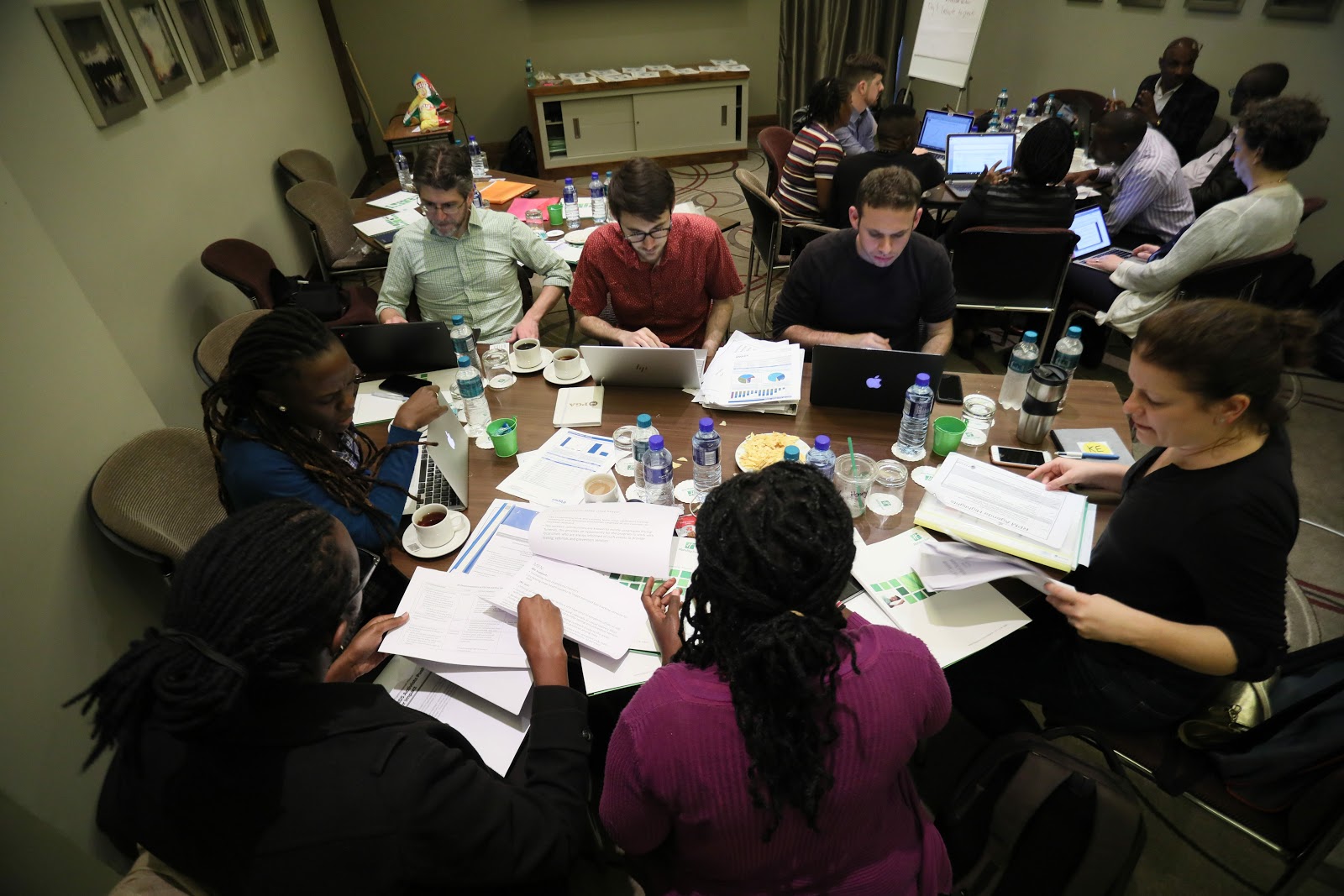 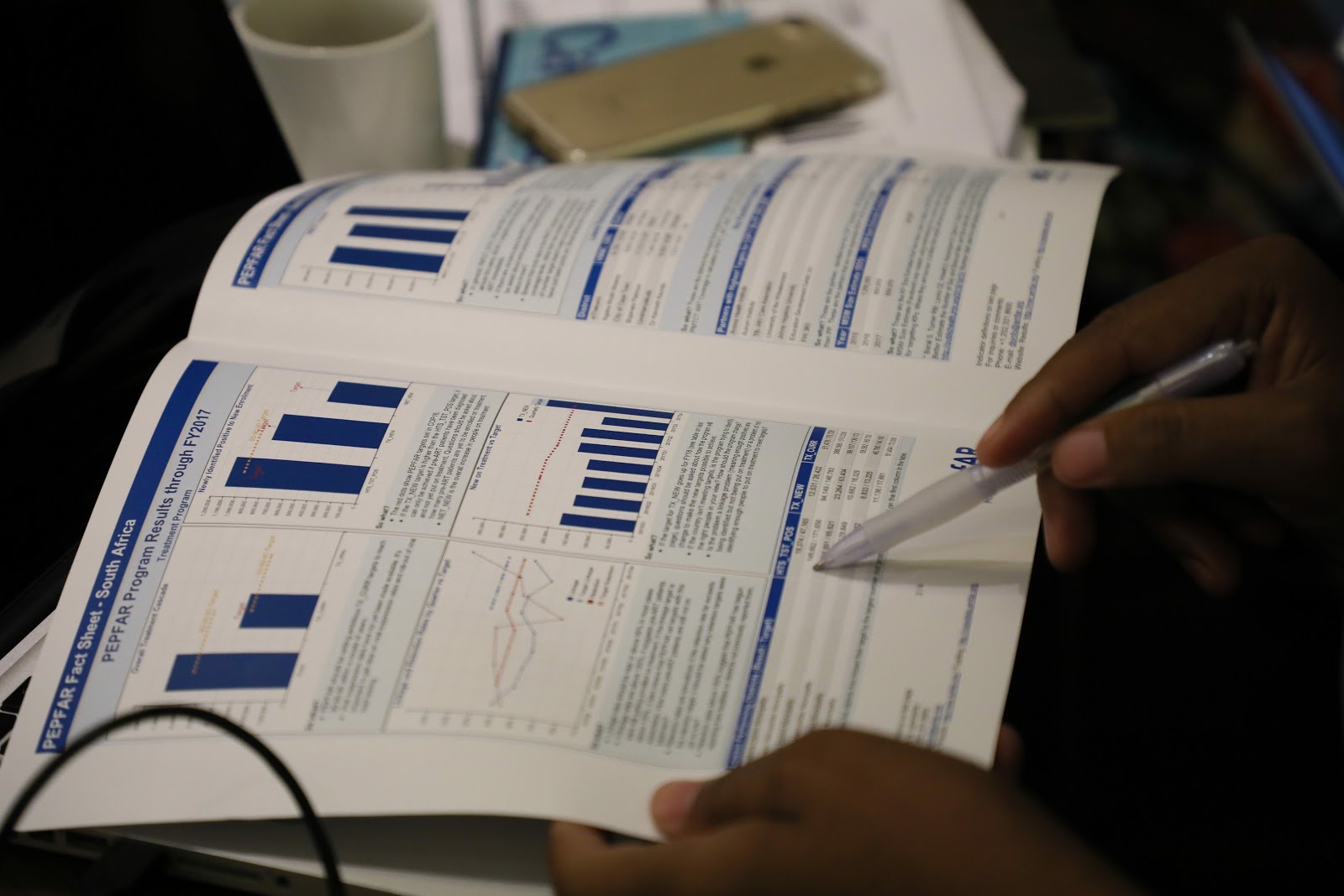 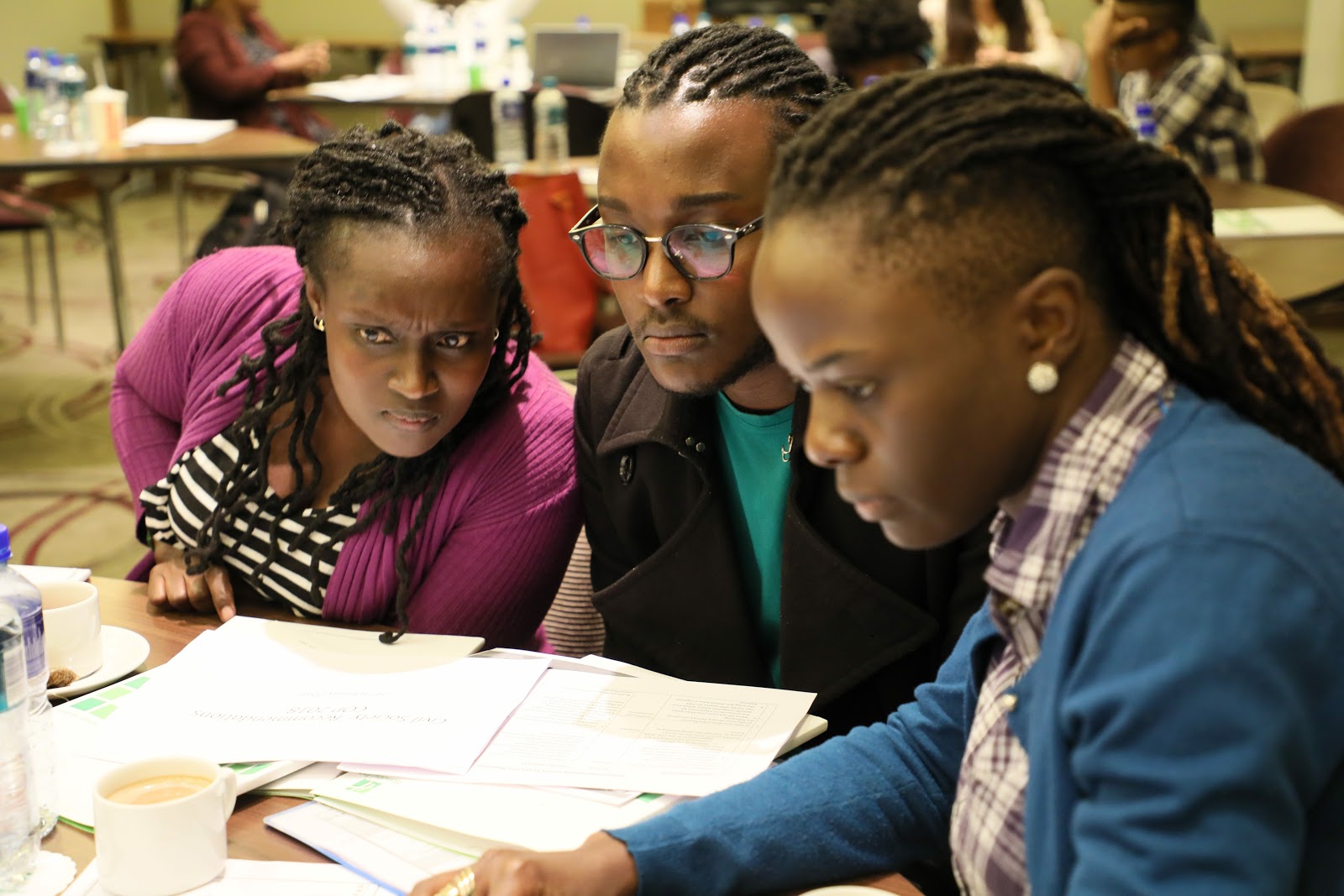 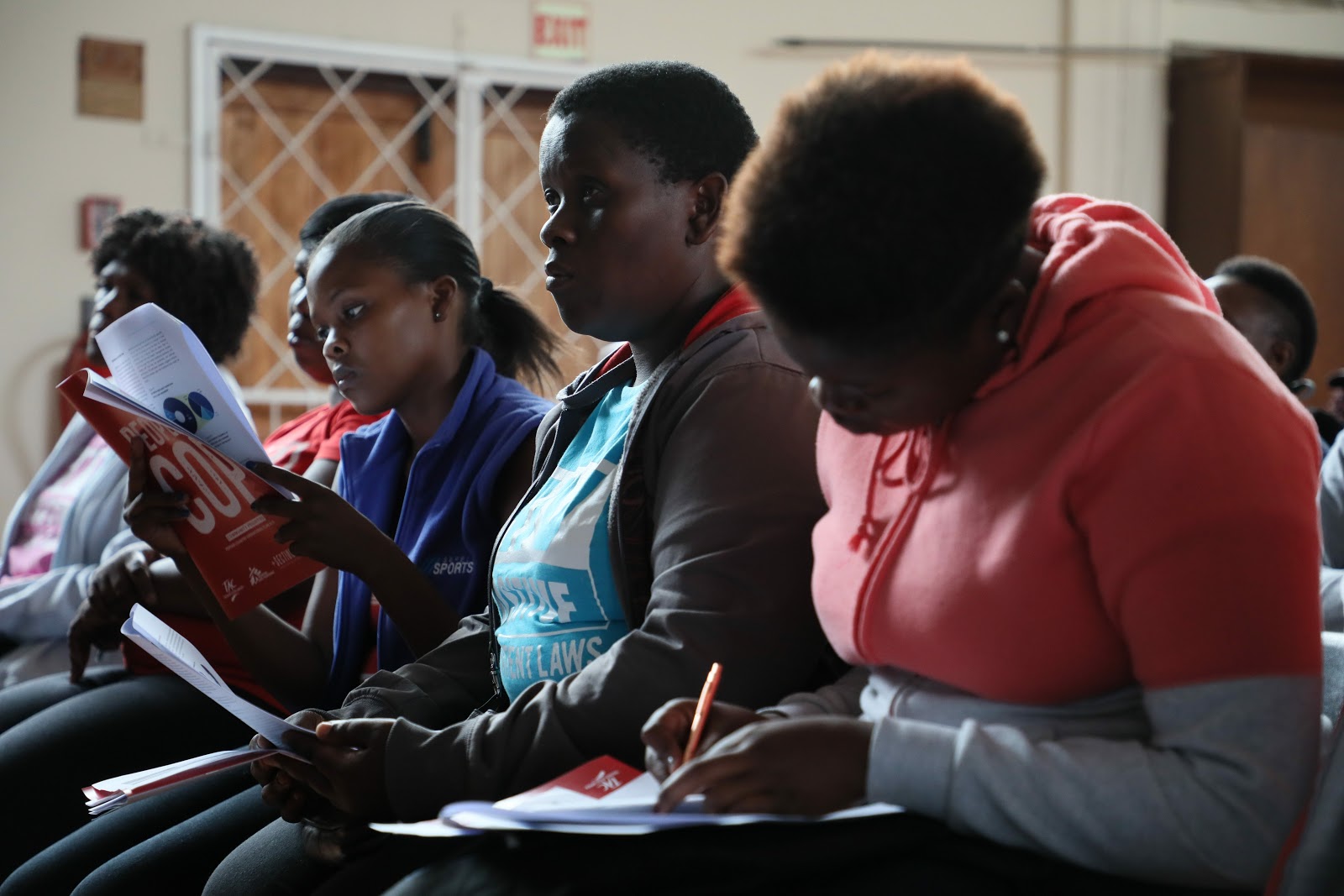 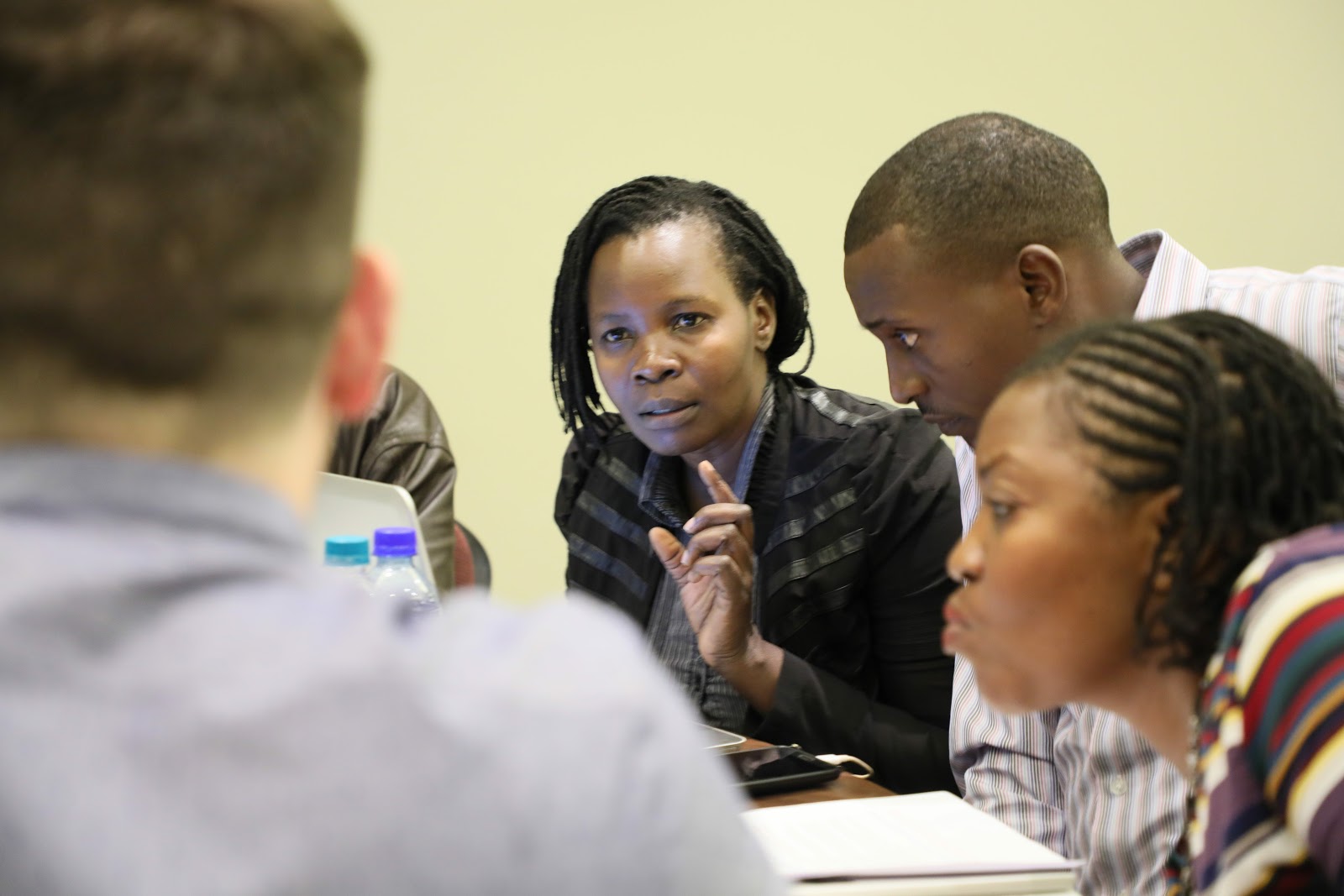 The country clusters are still yet to be determined!
How to win
1. Clearly outline key recommendations & demands
What is the priority intervention? Identify the area or intervention of concern (e.g. Pediatric HIV treatment, or Prevention for men who have sex with men) – focus on a short, strategic list.

What is PEPFAR doing on this currently? Take a look at the 2021 COP and our “Measuring Up” 2020-2021 report for the current language on what they’re doing. Dive into the Q3 and Q4 data — what does it tell us about progress, and why we need our interventions? 

What should PEPFAR be doing on this in 2022? What specific language should PEPFAR include in the COP? What should the target be? Be clear and specific! Do we know what budget is needed?
[Speaker Notes: It is important to work with other activists ahead of the COP planning process cycle to develop a priority list of recommendations to demand from PEPFAR. This will be the basis of what you demand from the PEPFAR teams throughout the COP cycle. 

By getting this clear from the beginning, you can all sing from the same sheet of music (so to speak) throughout the process—and international civil society partners (such as Health GAP) can help to amplify your demands. You can use this template to craft your demands]
2. Dive into the PEPFAR data
By using PEPFAR’s own data and evidence to formulate demands we can make them sharper, and our proposals more specific. 

Maybe there should be more focus on underperforming geographic areas?
Maybe the data proves that we need better interventions to support linkage or retention?
Maybe the data shows that programs targeting key populations need strengthening? 

Whatever the demand, using PEPFAR’s own data will help strengthen our advocacy…
3. Community-led data collection at PEPFAR sites
As communities, we can generate our own data through community-led monitoring at some PEPFAR sites. Community-led monitoring helps us to have first hand information at our fingertips when engaging with PEPFAR in order to: 
Call out PEPFAR’s poor performance; or 
Prove why PEPFAR must prioritise our interventions

We can design simple monitoring surveys to systematically collect data in a handful, or more expansive, set of health facilities.
Community-led monitoring example: 
South Africa
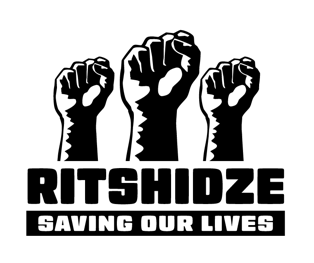 What is community-led monitoring?
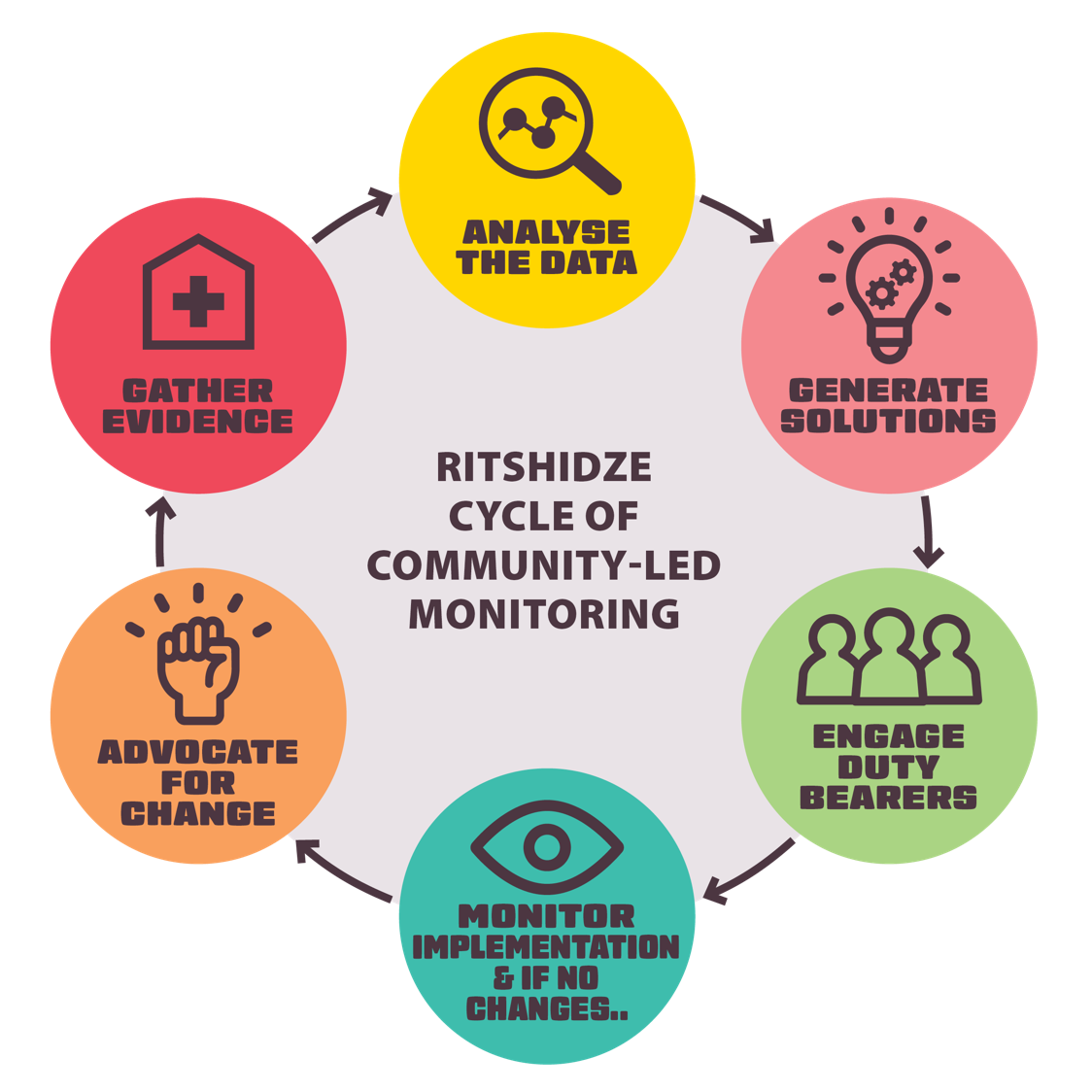 + Community-led monitoring highlights challenges where HIV and TB services are actually delivered — at public clinics

+ Monitoring of health services is routine, ongoing, and led by communities.

+ Evidence gathered from community-led monitoring leads to demand for corrective action from PLHIV and communities. 

+ It allows us to hold decision makers like PEPFAR accountable for fixing them.
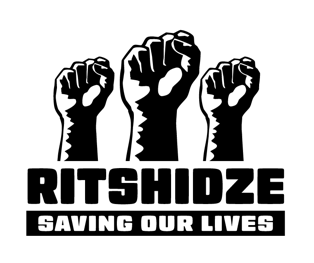 What evidence do we gather?
Ritshidze collects both qualitative and quantitative data in clinics and the community in order to systematically gather evidence for analysis and potential action. 

The questions help to identify the main challenges that healthcare users including PLHIV and key populations find at the clinic and the underlying reasons for them — for example, identifying that waiting times are long because of shortages of staff and a messy filing system, or that people are not accessing the HIV or TB services they need because they are scared of being treated badly or shouted at by staff members.
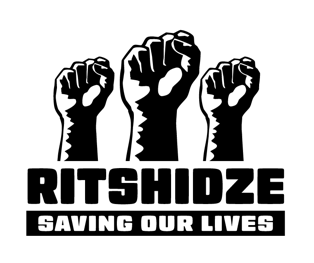 [Speaker Notes: The tools will help us to more systematically gather evidence to analyse the challenges people living with HIV and TB are facing when accessing healthcare services and spark potential action.]
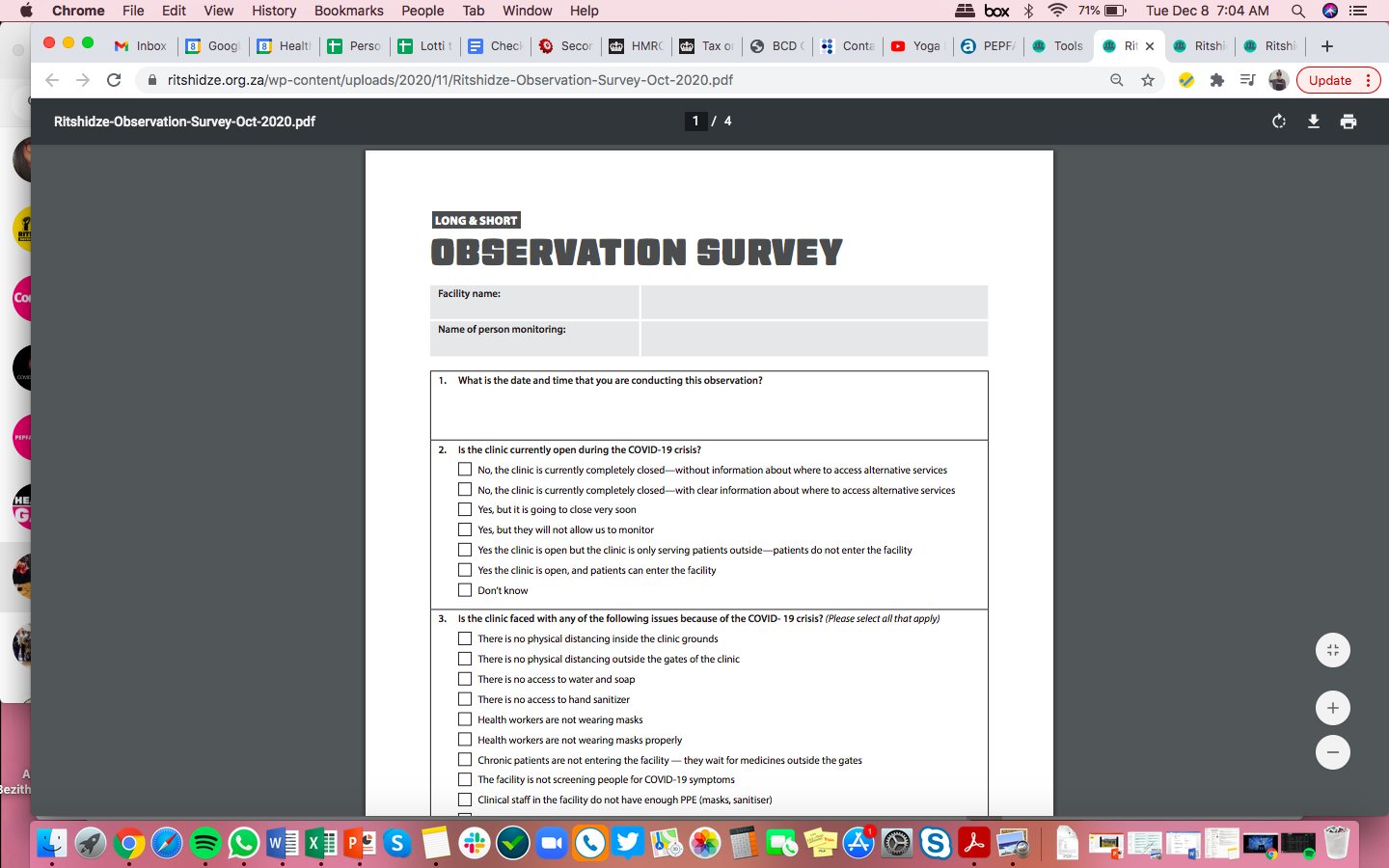 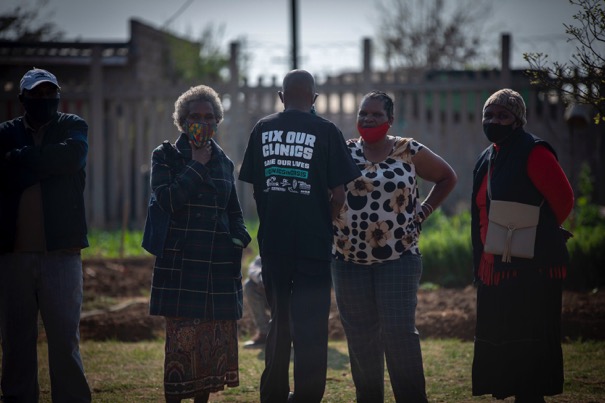 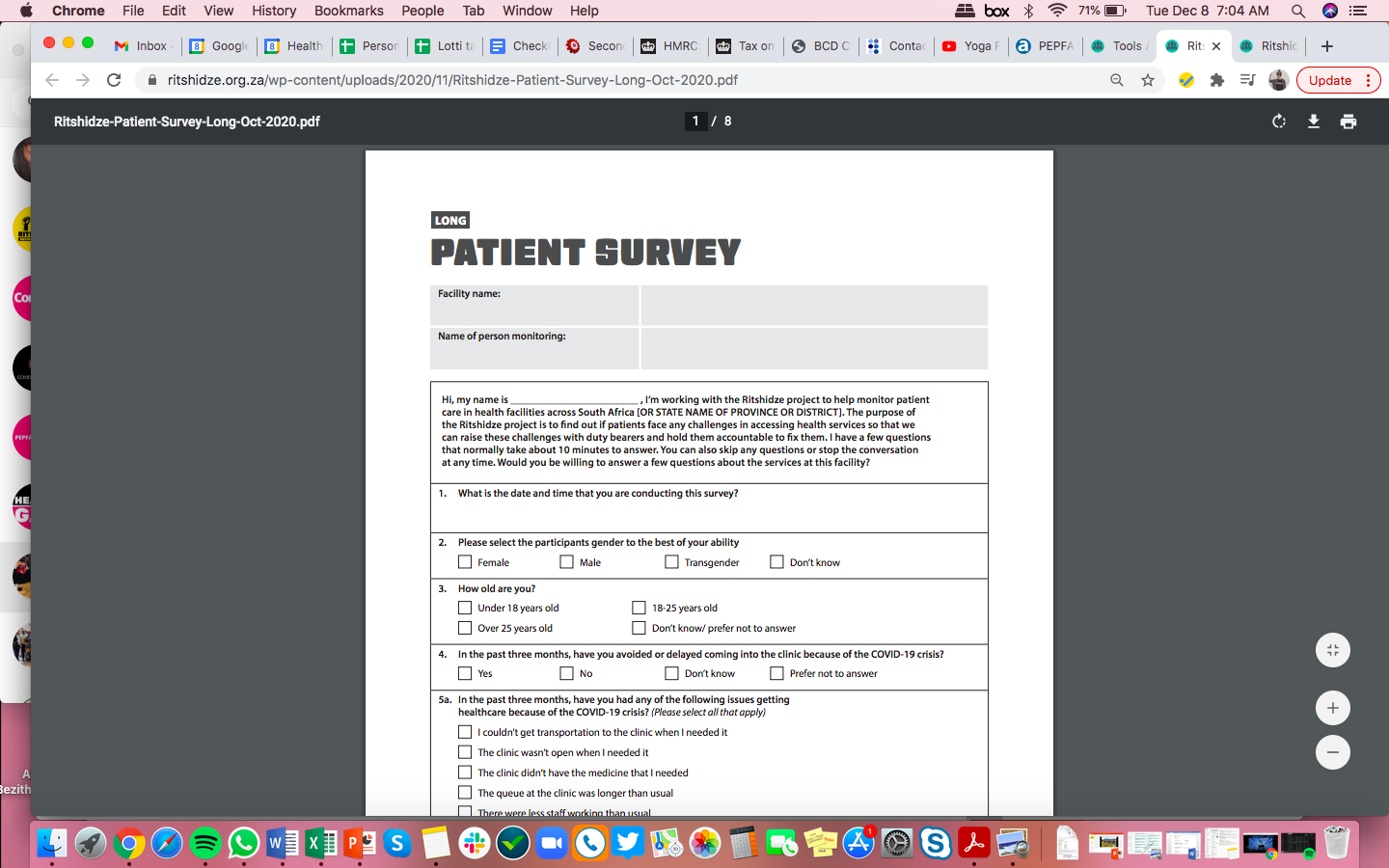 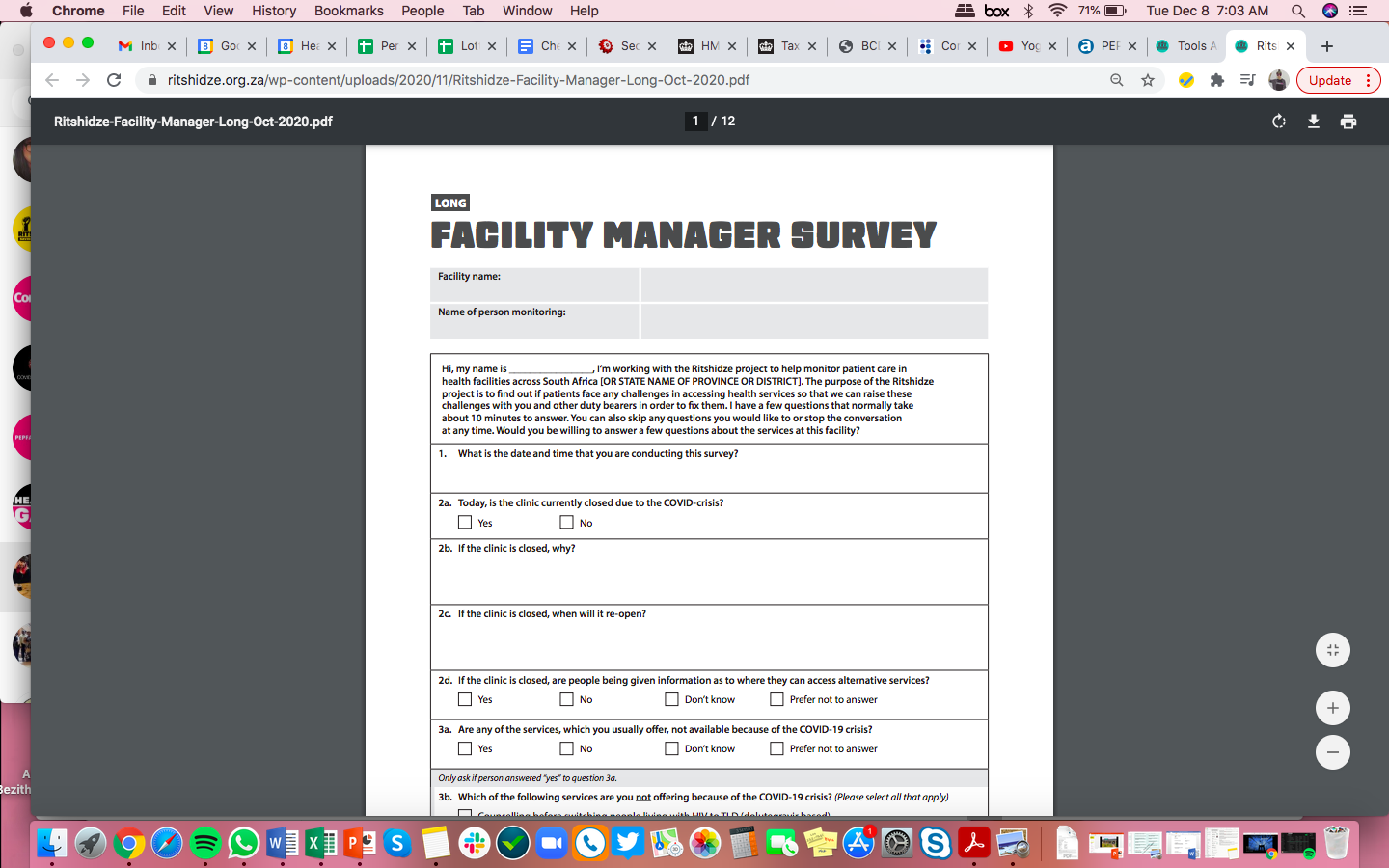 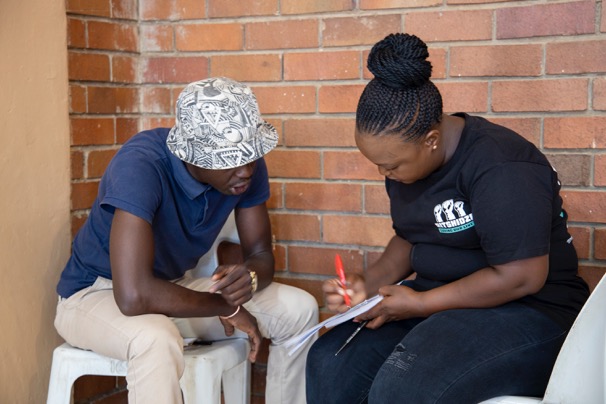 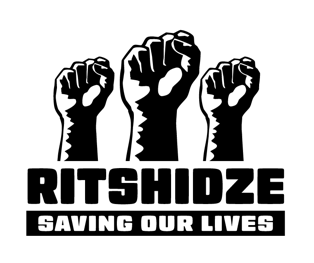 https://ritshidze.org.za/category/tools/
Individual testimonies
+ Individual testimonies are very important—they provide insights and details not provided through facility monitoring. 

+ They allow us to raise the voices of community members struggling to access healthcare services and involve them closely in trying to fix the challenges. 

+ Working together with community members strengthens our engagement with duty bearers and further efforts to advocate for change. 

+ Decision makers can not ignore that the problems highlighted in the       data collection are negatively affecting people’s lives.
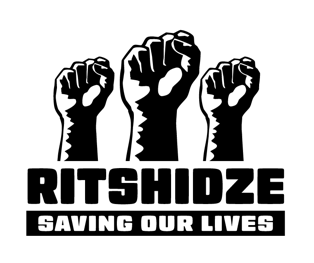 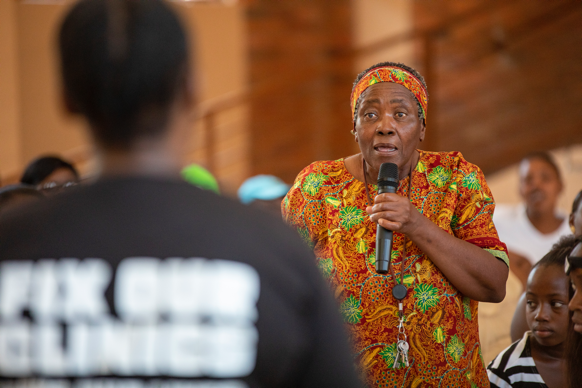 4. Amplify community voices
+ One powerful method to engage duty bearers like PEPFAR is through the use of a community accountability meeting. 

+ Bringing people together who have been affected by identified challenges in a community meeting to hold duty bearers accountable is an important advocacy tactic to showcase the findings from community data collection, raise people’s own stories, and put pressure on our targets like PEPFAR to implement our proposed solutions.
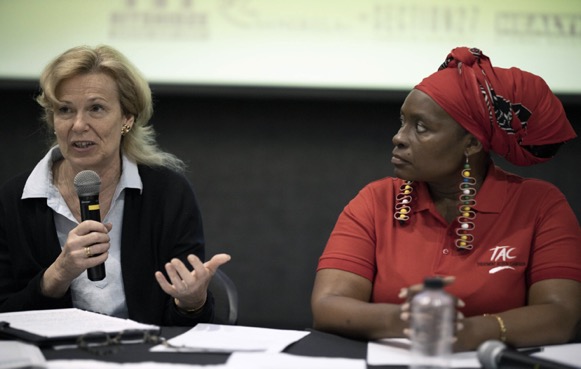 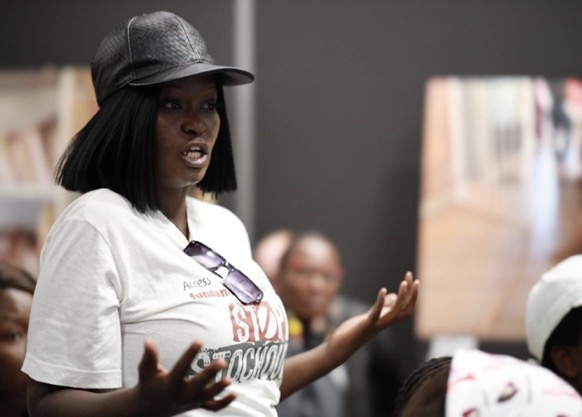 5. Engage with PEPFAR
Before the planning meeting – we must outline our demands before the COP22 planning  meeting. Hold an community accountability meeting inviting the Office of the Global AIDS Coordinator (OGAC) and the PEPFAR Country team.

At the planning meeting – we must continue to make our demands. Keep track of what PEPFAR promises in the COP22 planning meeting. After the COP22 planning meeting, we must write to the Country Chair and Country Coordinator outlining what promises we heard them make & get it on record. 

After the planning meeting – we must ask to see the draft SDS when it is ready. Analyse it. Are our demands and targets included? What is missing? Suggest language they should include in the SDS. Write back to the Country Chair and Coordinator with our consolidated suggestions. 

Make it impossible for them to ignore our demands!
[Speaker Notes: After the in-country meeting, PEPFAR invites country teams and civil society to Johannesburg to discuss the country priorities together with the OGAC based team. The PEPFAR country team, OGAC technical teams, representatives from global and local civil society organizations, UNAIDS, the Global Fund to Fight AIDS,TB and Malaria, Ministries of Health and the World Health Organization, will all be present. The goal of the meeting is to present the country plan vision for debate and consensus by representatives. In the past, activists have successfully used the meeting to rally and push for changes in the proposed country plan to ensure more ambitious targets and activities are supported.]
Make clear asks
Use PEPFAR’s own data
Gather community data
Amplify community voices
Engage with PEPFAR
People’s COPs as advocacy tools
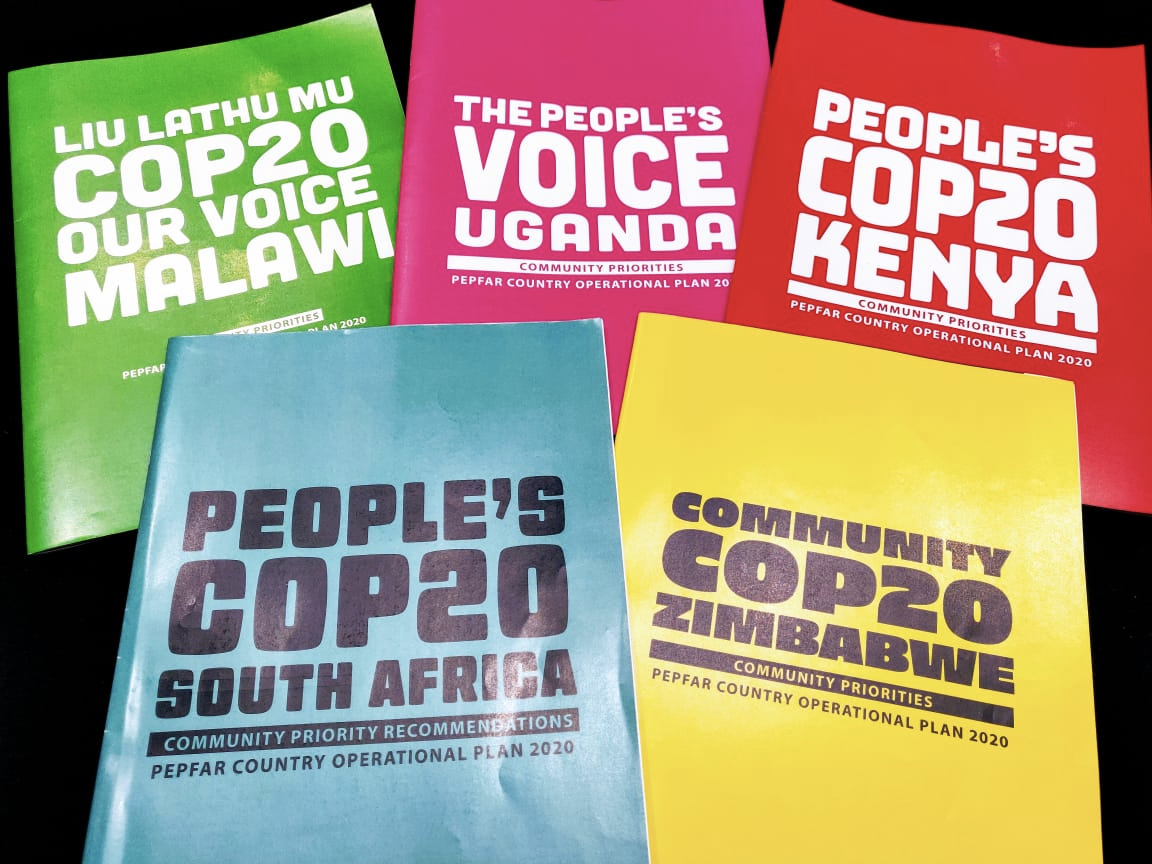 [Speaker Notes: Every year we translate the findings from our Monitoring efforts to community led solutions]
If we are prepared, use the data, gather community evidence, and are bold… We can improve the HIV response for communities in 2022... ☺ Forwards ever!!
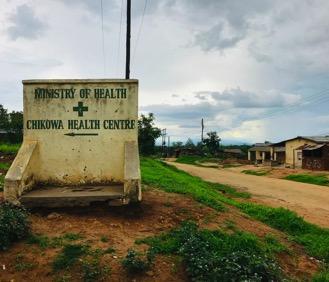 Upcoming COP22 trainings:
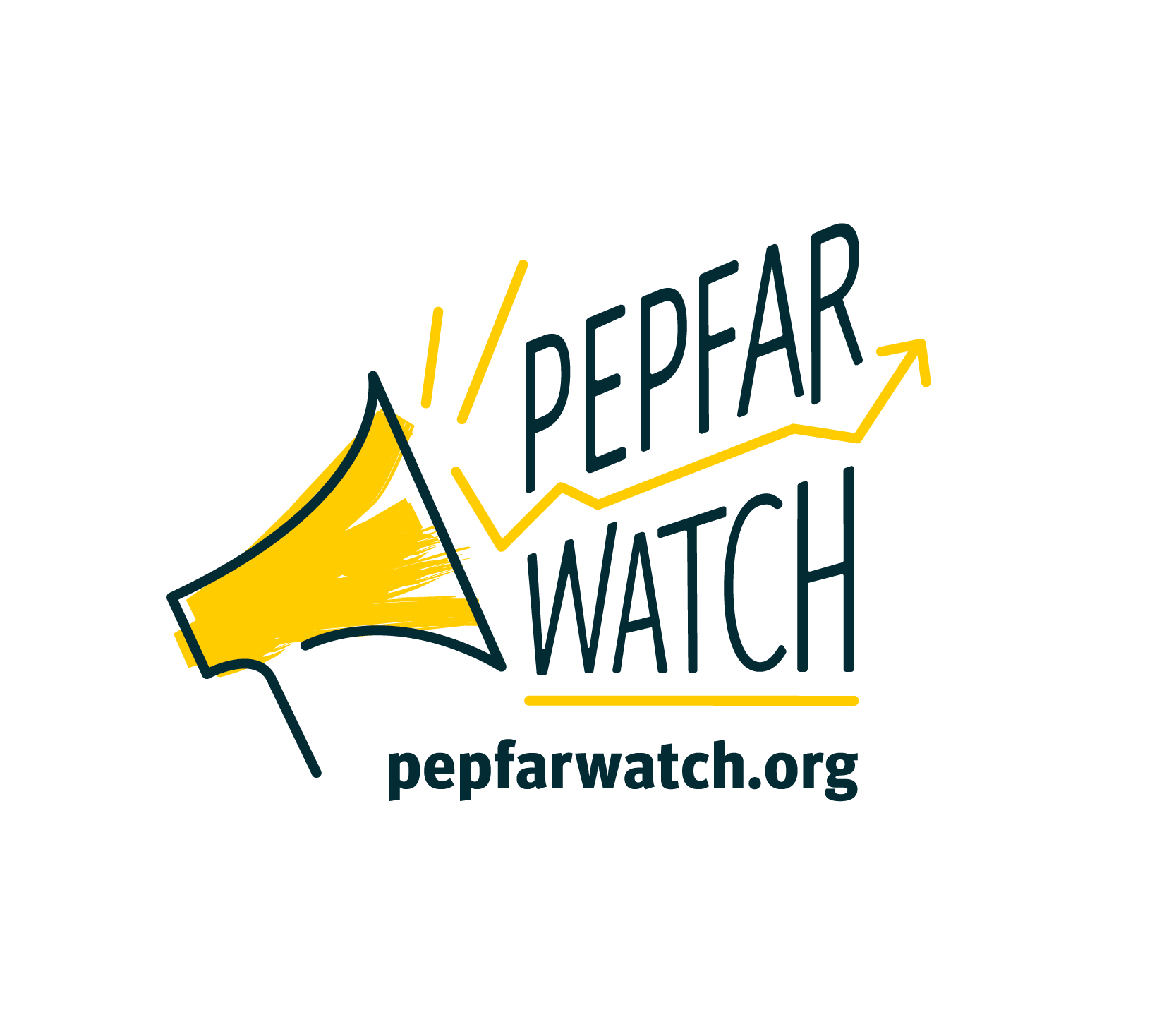 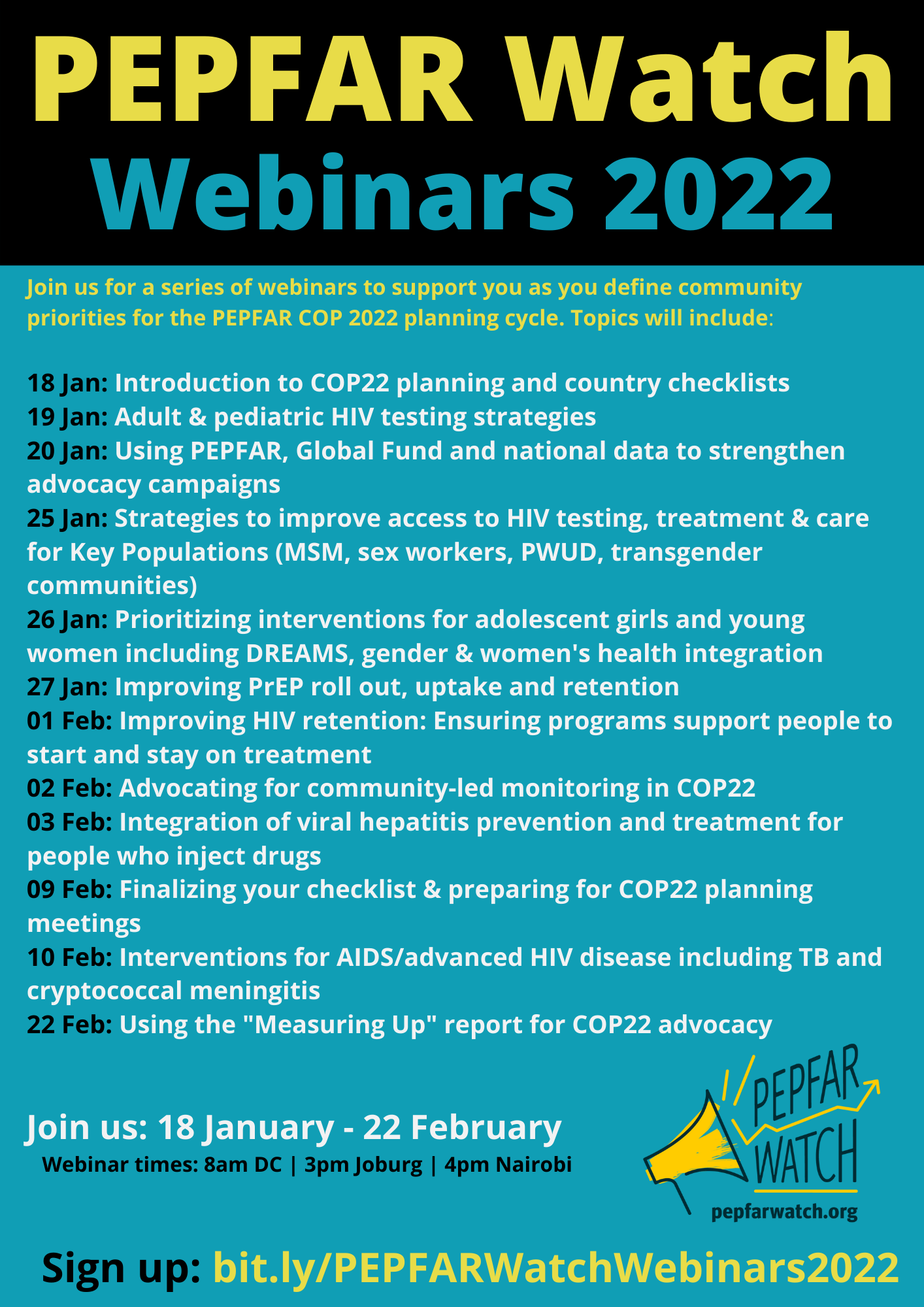 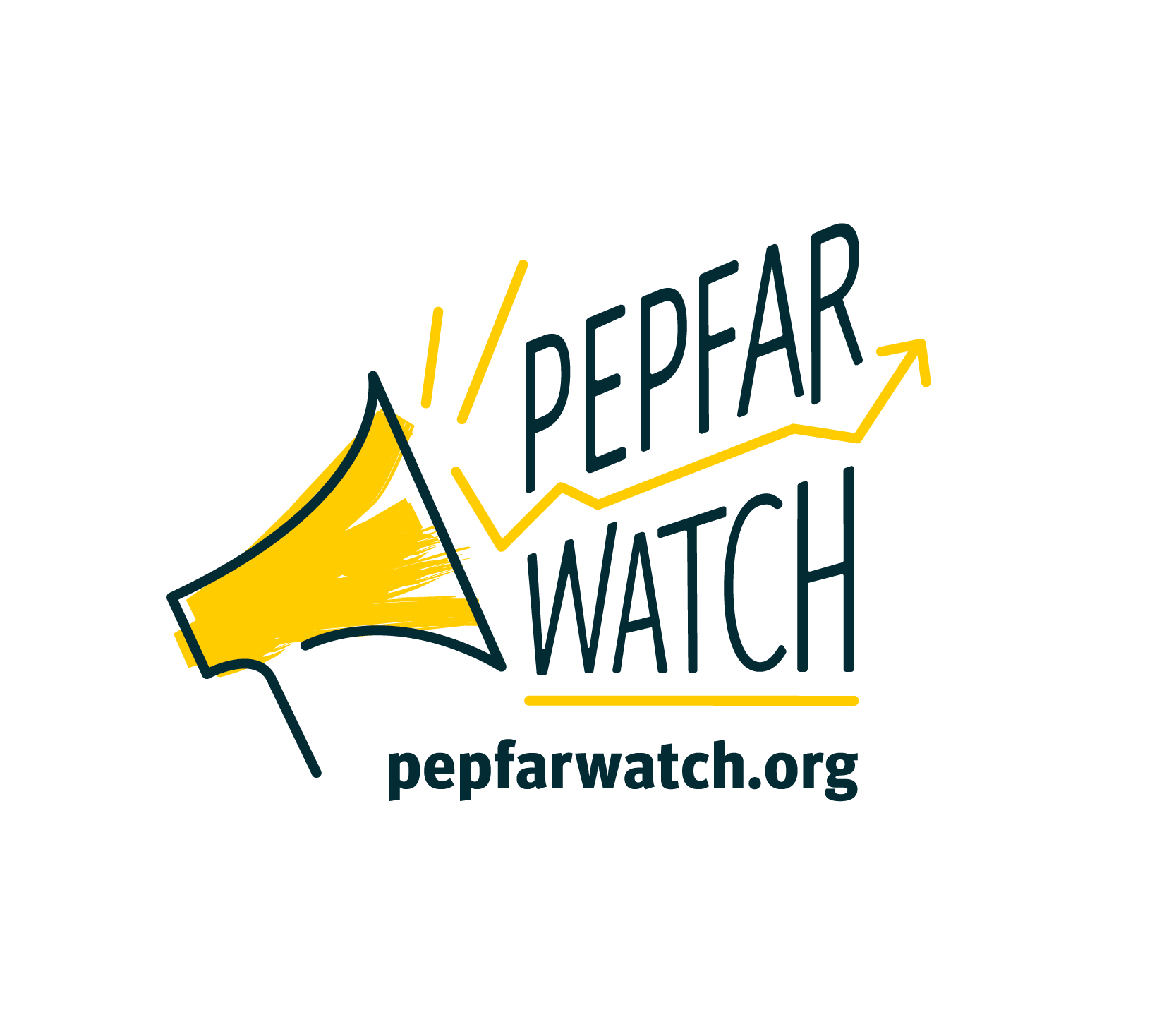 Join us: email info@pepfarwatch.org
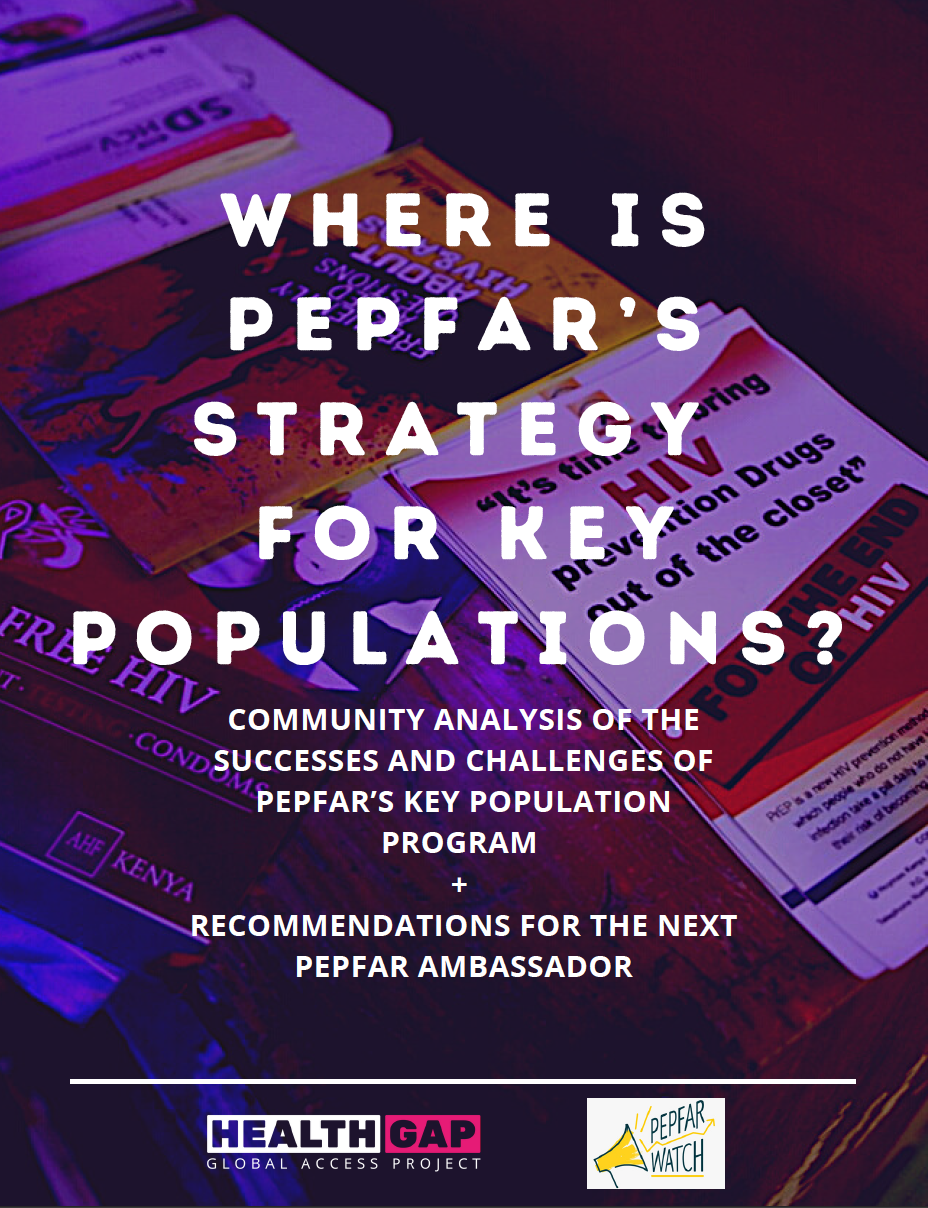 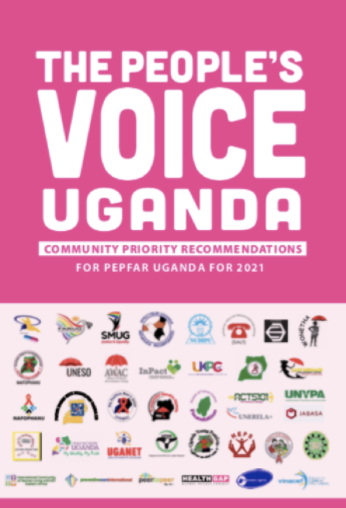 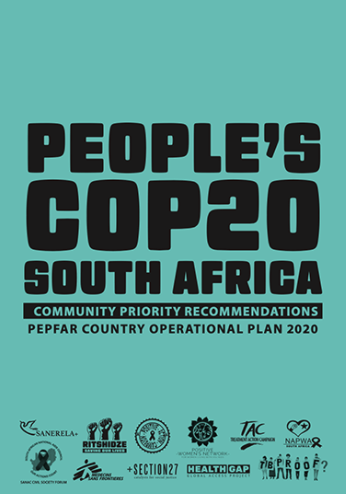 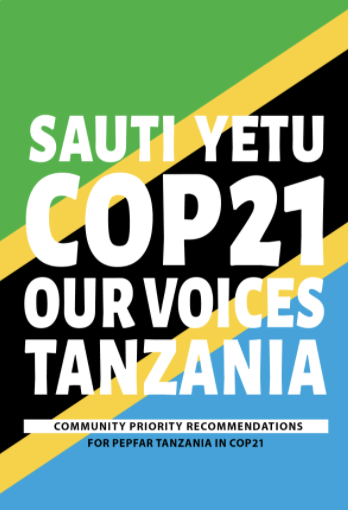 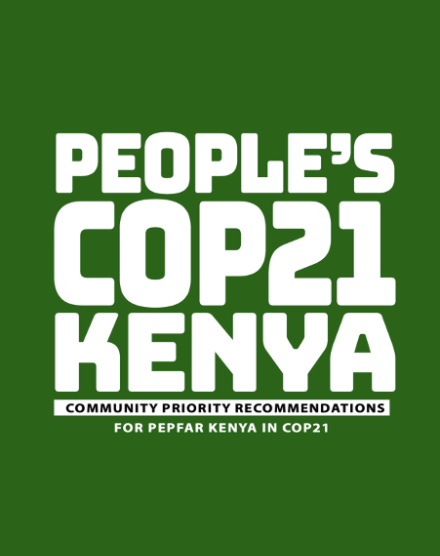 thank you!